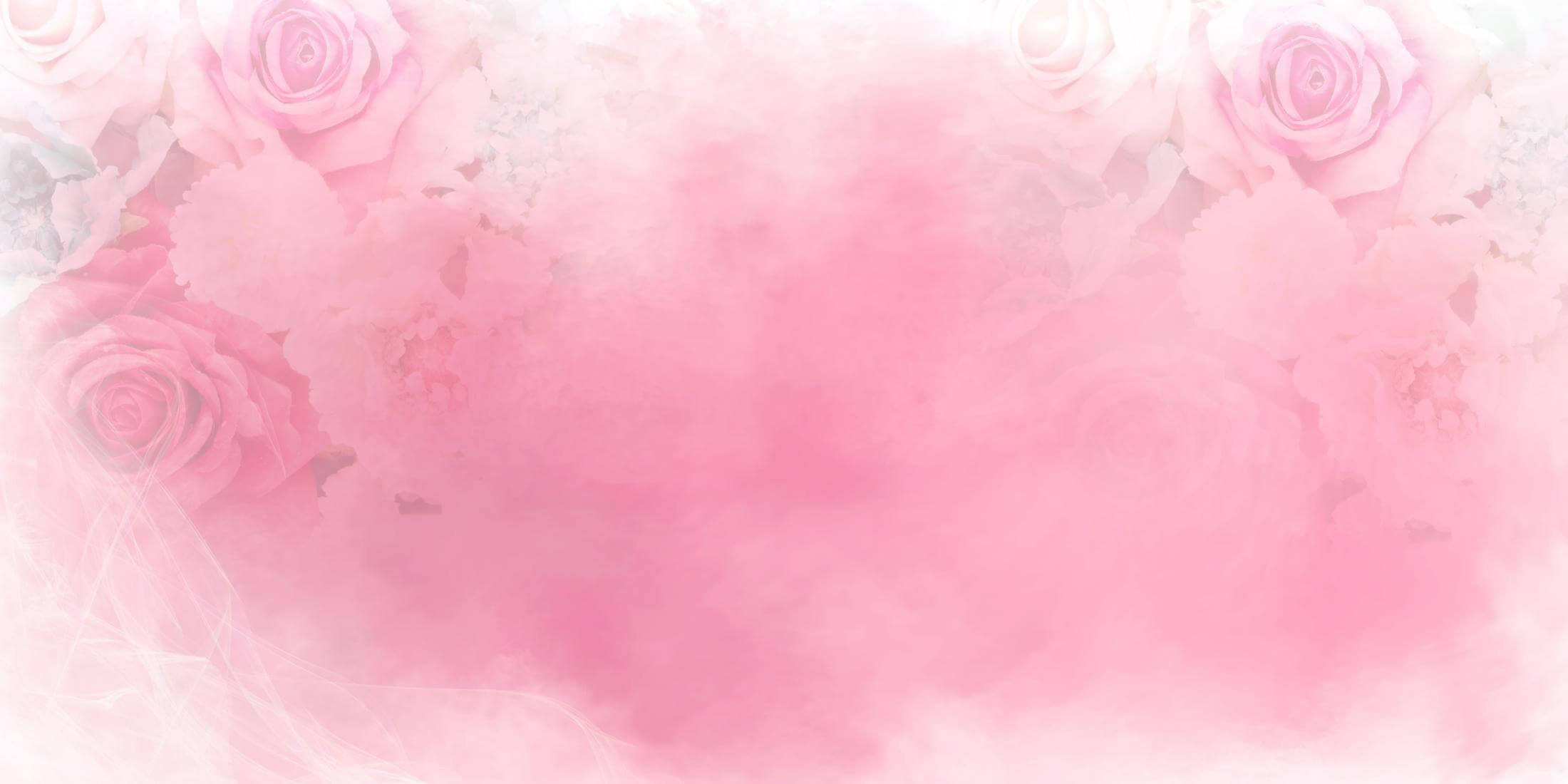 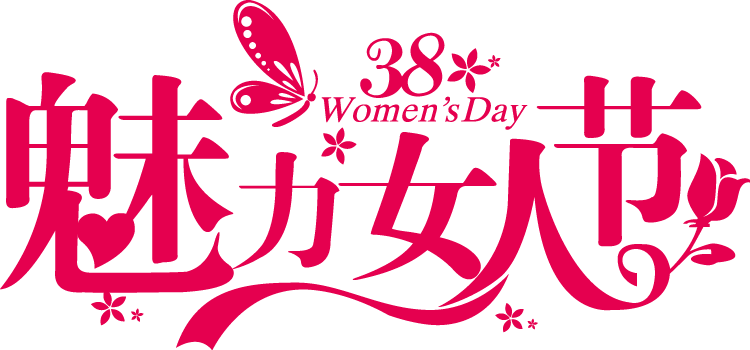 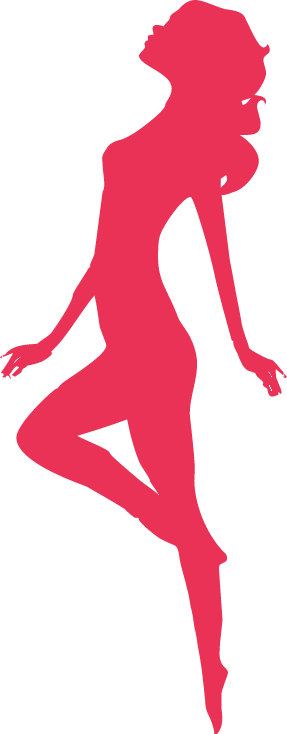 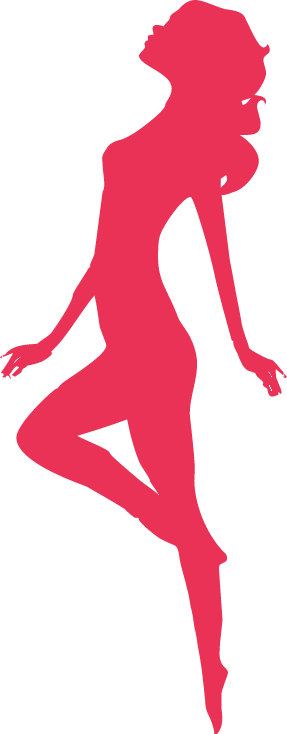 三八女人节幻灯片模板
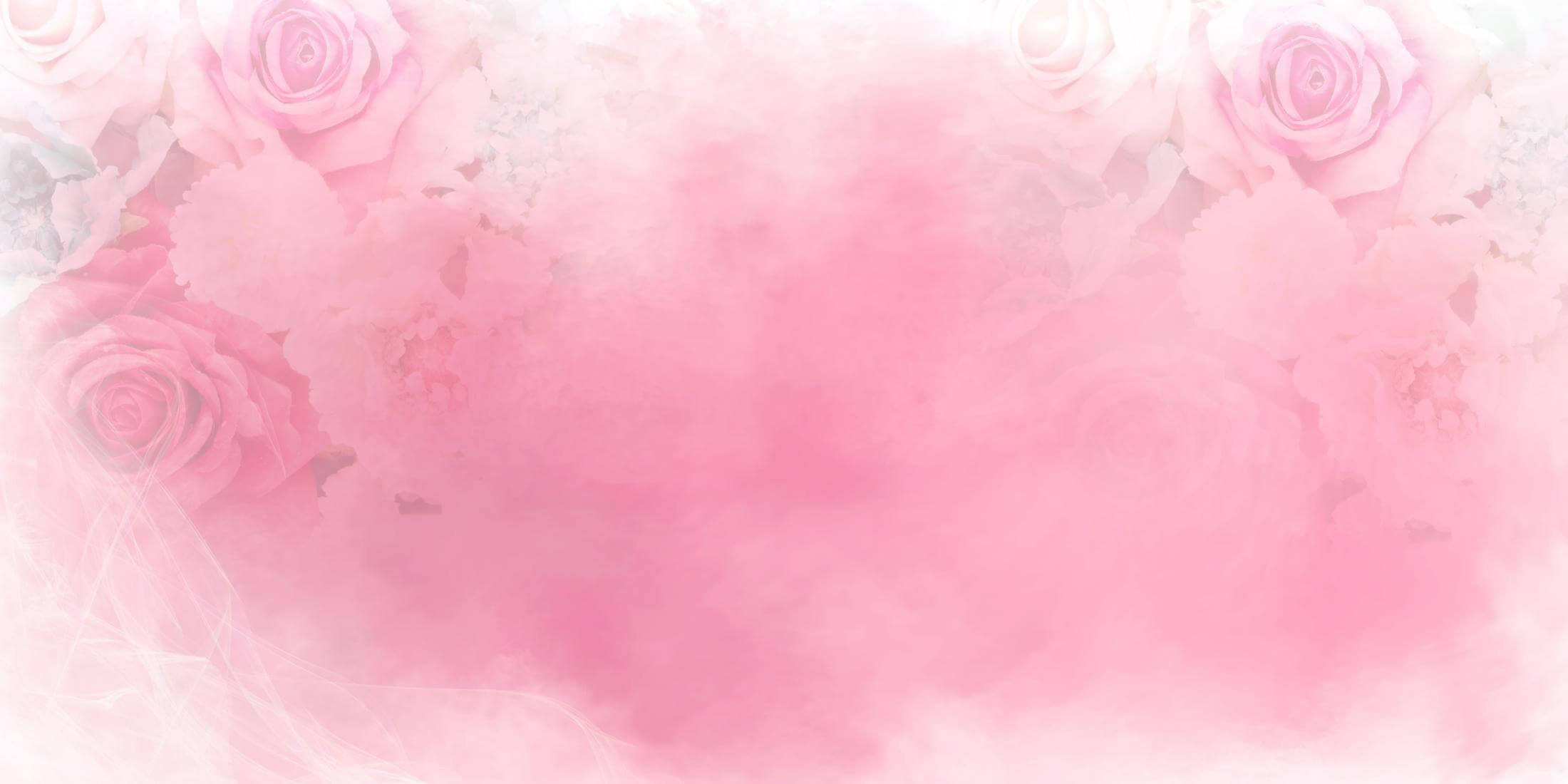 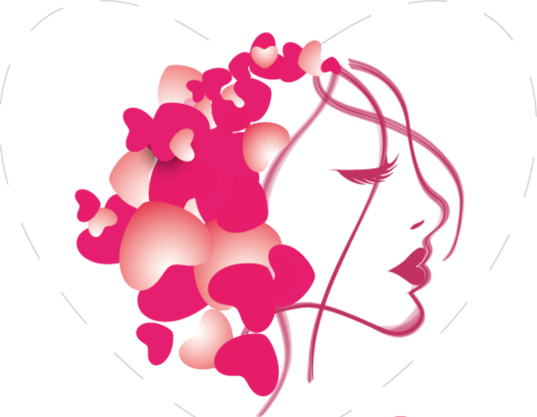 1
2
3
4
第一篇章 BEST WISHES
第二篇章 BEST WISHES
第三篇章 BEST WISHES
第四篇章 BEST WISHES
目录
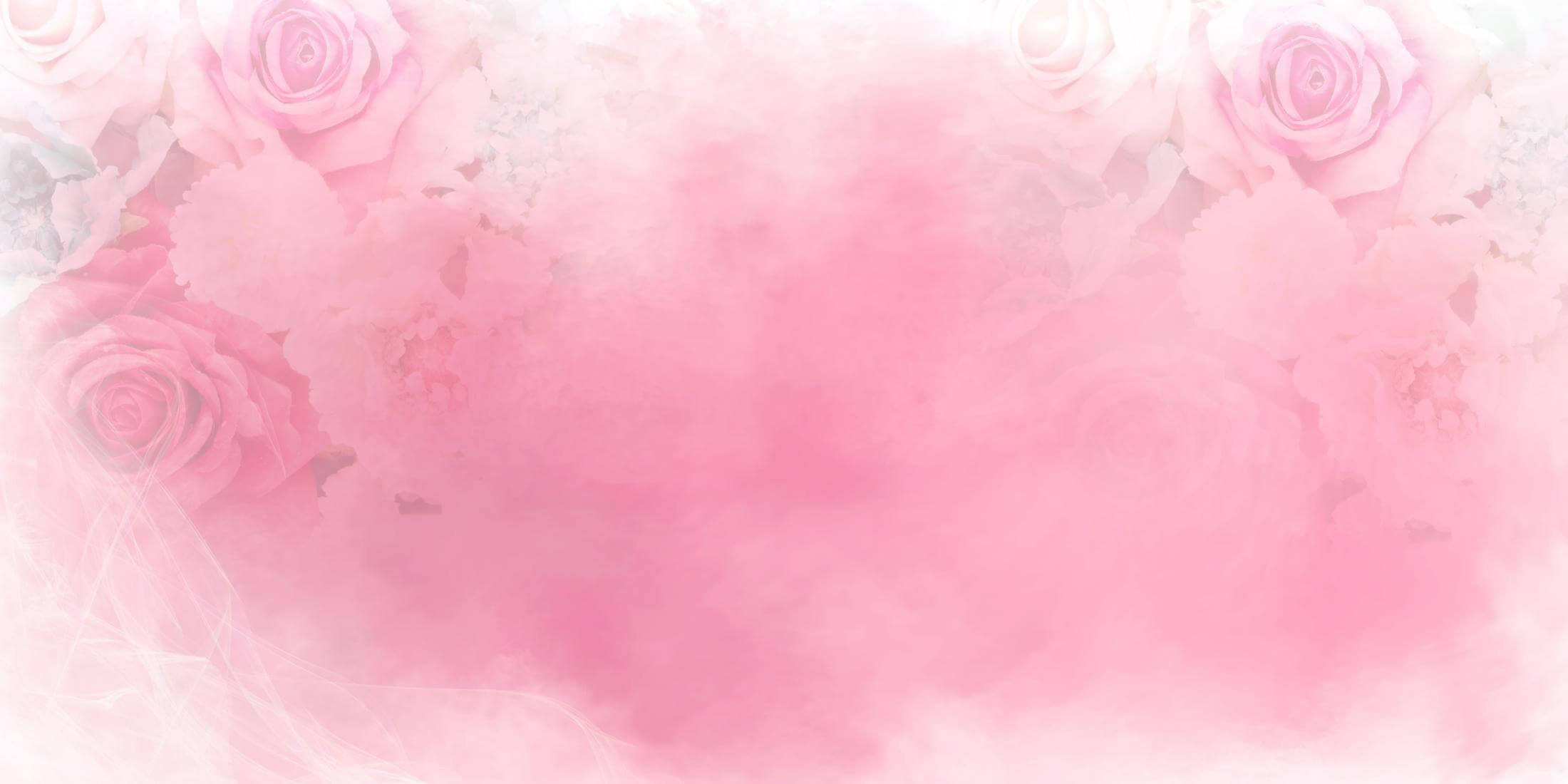 1
第一篇章 BEST WISHES
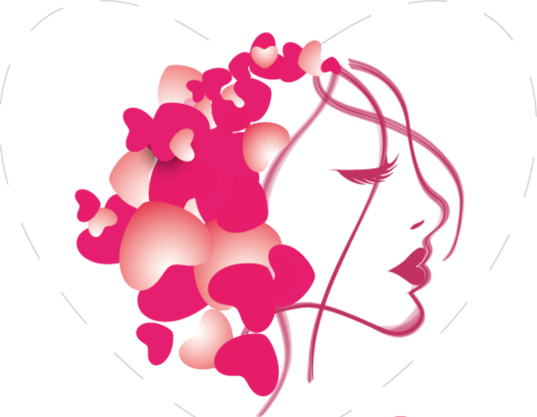 第一篇章
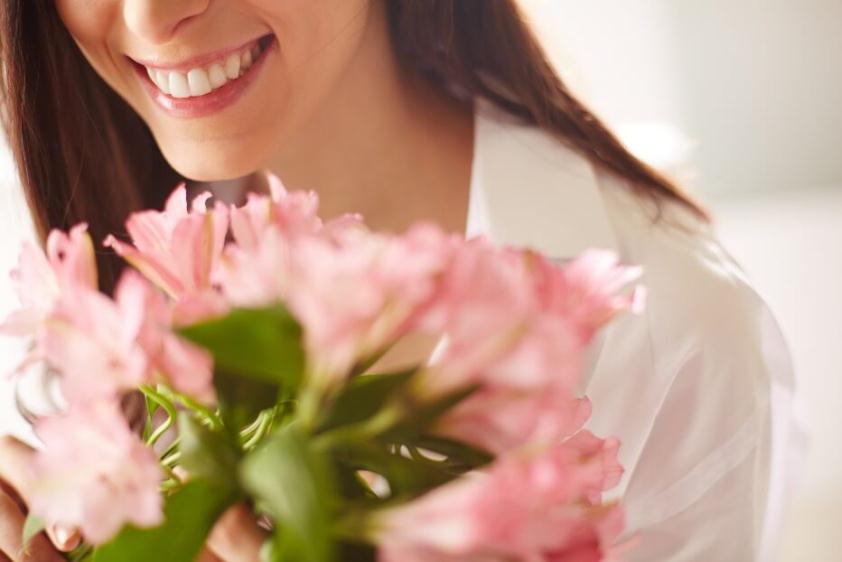 输入替换内容输入替换内容
输入替换内容输入替换内容输入替换内容
输入替换内容输入替换内容输入替换内
输入替换内容
`
- The Quotes
标题文本预设
标题文本预设
标题文本预设
此部分内容作为文字排版占位显示（建议使用主题字体）
此部分内容作为文字排版占位显示（建议使用主题字体）
此部分内容作为文字排版占位显示（建议使用主题字体）
第一篇章
第一篇章
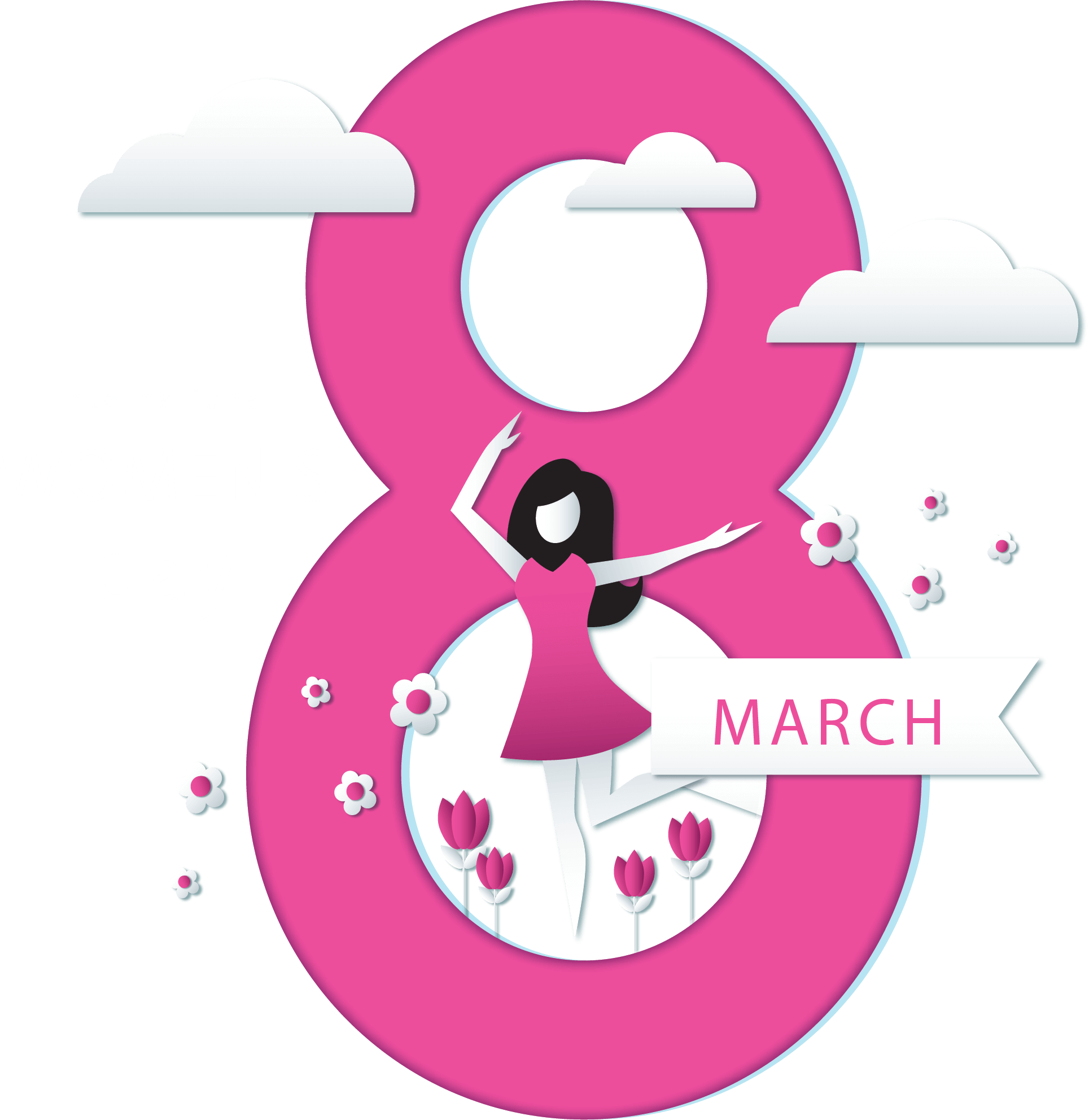 点击输入内容点击输入内容
点击输入内容点击输入内容
点击输入内容点击输入内容
点击输入内容点击输入内容
BEST WISHES
第一篇章
标题文本预设
标题文本预设
此部分内容作为文字排版占位显示（建议使用主题字体）
此部分内容作为文字排版占位显示（建议使用主题字体）
标题文本预设
此部分内容作为文字排版占位显示（建议使用主题字体）
标题文本预设
此部分内容作为文字排版占位显示（建议使用主题字体）
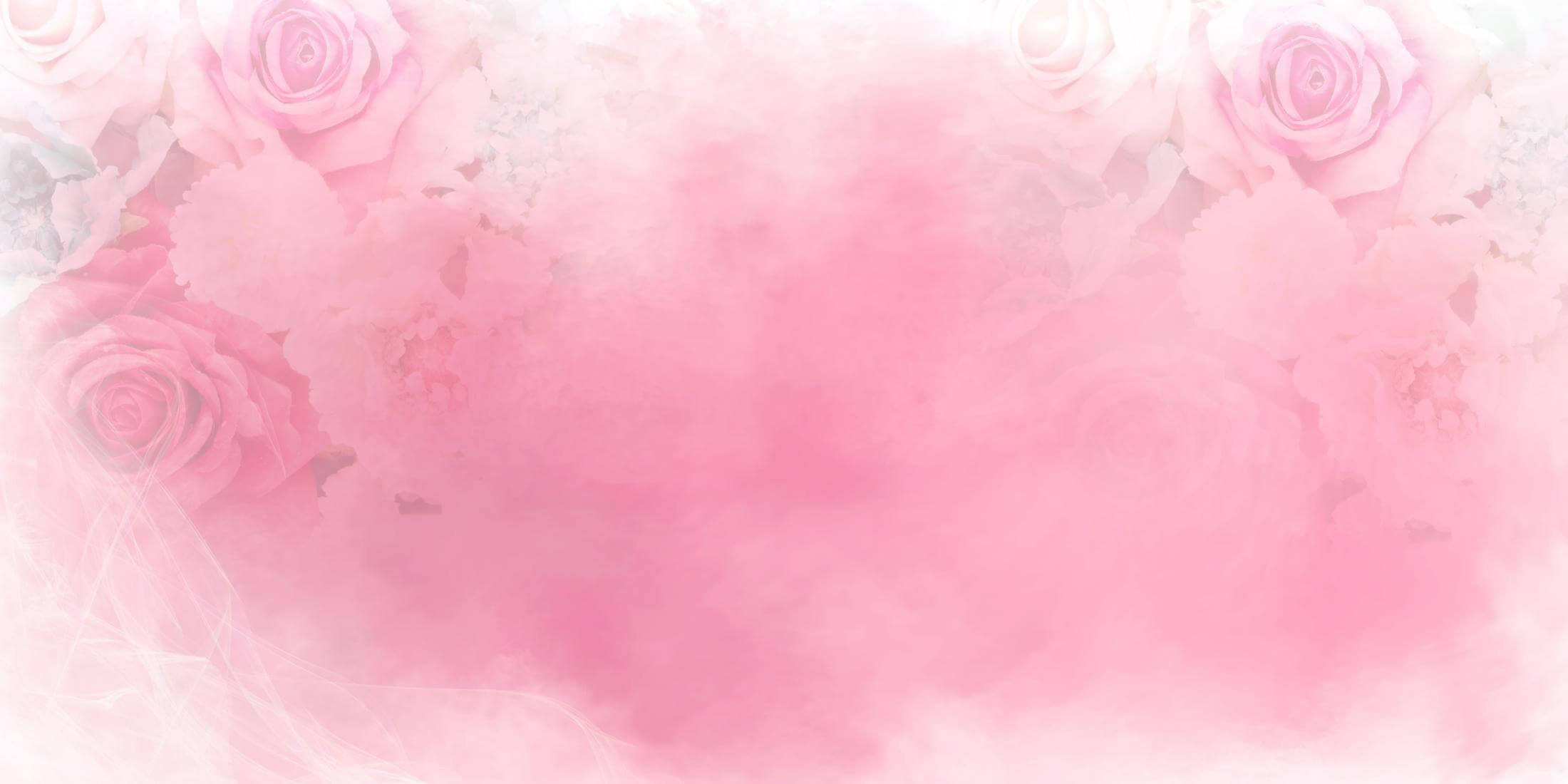 2
第二篇章 BEST WISHES
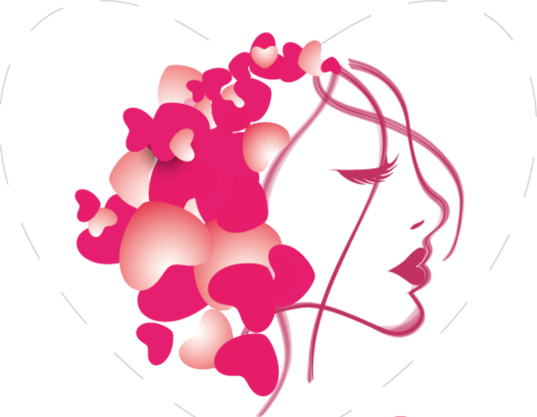 标题文本预设
标题文本预设
标题文本预设
标题文本预设
此部分内容作为文字排版占位显示（建议使用主题字体）
此部分内容作为文字排版占位显示（建议使用主题字体）
此部分内容作为文字排版占位显示（建议使用主题字体）
此部分内容作为文字排版占位显示（建议使用主题字体）
第二篇章
第二篇章
女人节快乐
点击增加文本内容    点击增加文本内容
点击增加文本内容    点击增加文本内容
点击增加文本内容    点击增加文本内容
点击增加文本内容    点击增加文本内容
点击增加文本内容    点击增加文本内容
点击增加文本内容    点击增加文本内容
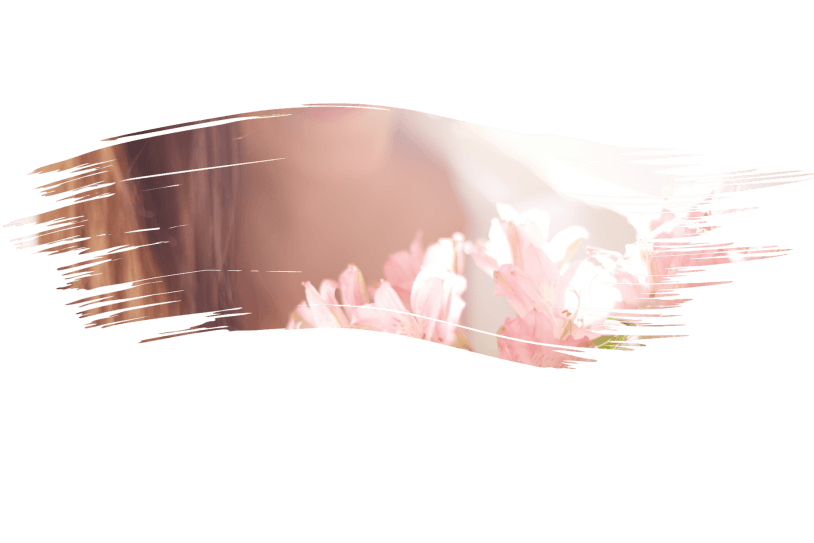 第二篇章
2017
2018
2019
20%
60%
70%
80%
90%
40%
10%
30%
50%
标题文本预设
标题文本预设
标题文本预设
此部分内容作为文字排版占位显示（建议使用主题字体）
此部分内容作为文字排版占位显示（建议使用主题字体）
此部分内容作为文字排版占位显示（建议使用主题字体）
第二篇章
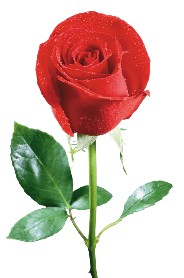 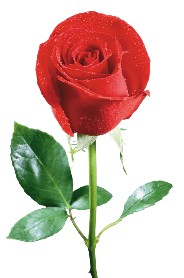 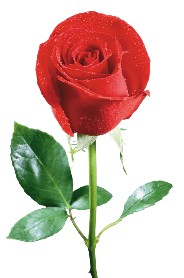 第二篇章
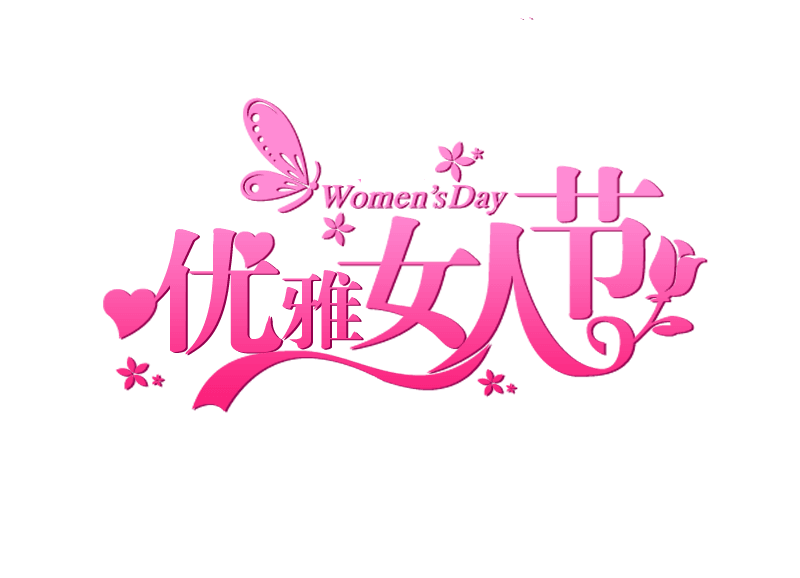 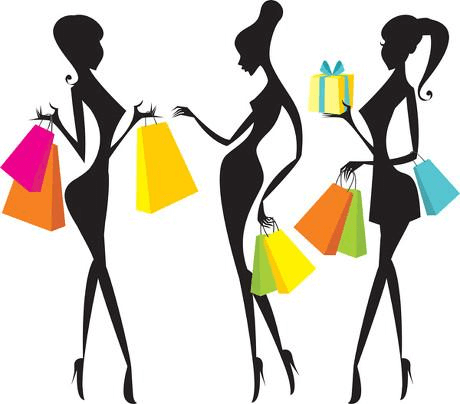 点击增加文本内容    点击增加文本内容
点击增加文本内容    点击增加文本内容
点击增加文本内容    点击增加文本内容
点击增加文本内容    点击增加文本内容
点击增加文本内容    点击增加文本内容
点击增加文本内容    点击增加文本内容
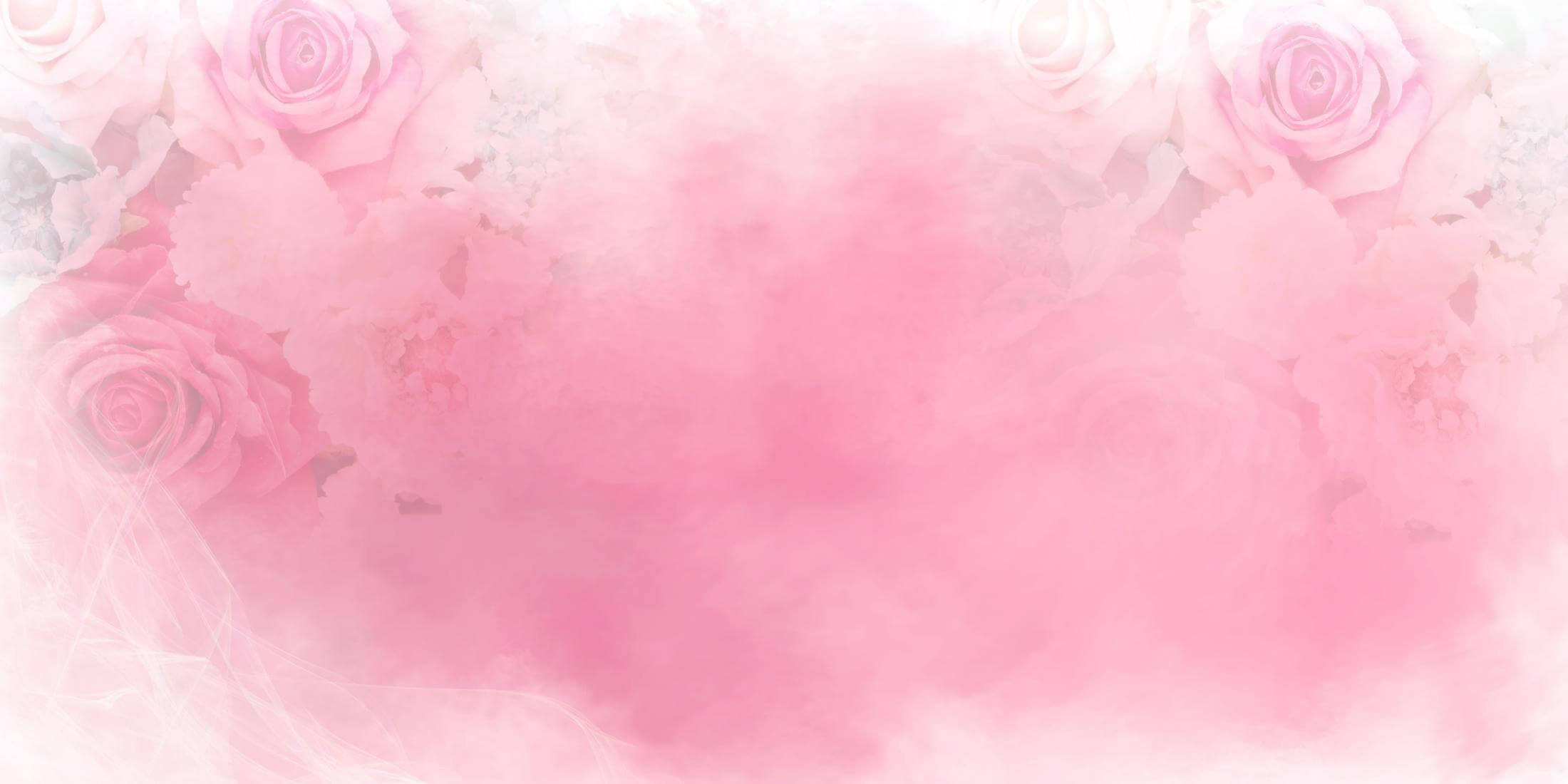 3
第三篇章 BEST WISHES
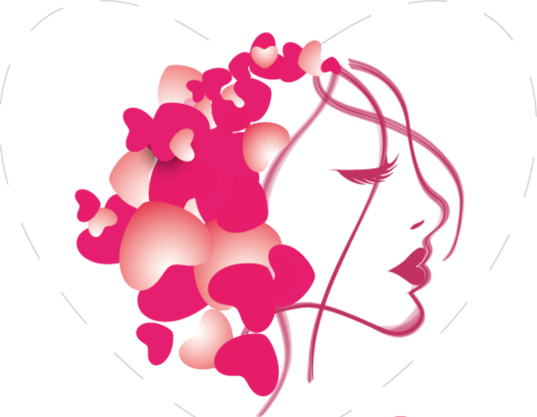 第三篇章
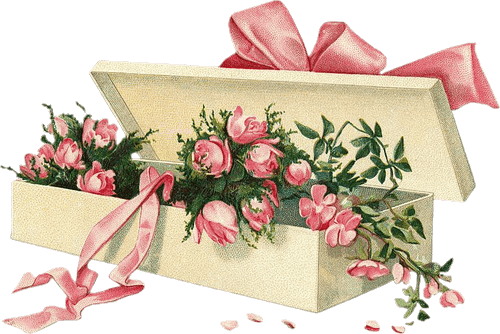 女人节快乐
点击此处添加文本信息，具体长短可根据实际需要填写，也可直接将文本复制于此，具体文字大小颜色均可调整。
点击输入标题内容
点击输入标题内容
点击输入标题内容
第三篇章
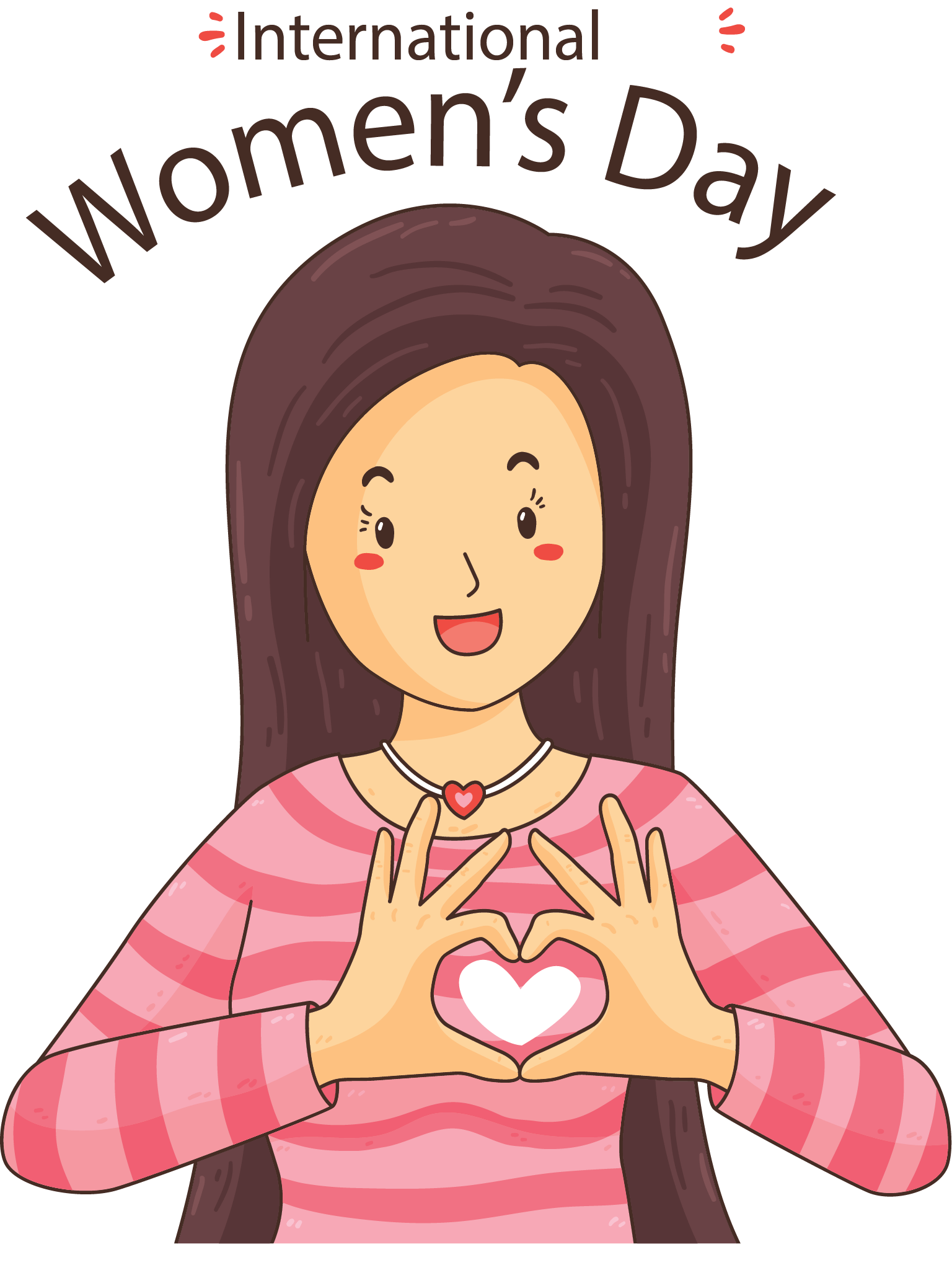 添加
内容
标题文本预设
标题文本预设
标题文本预设
标题文本预设
此部分内容作为文字排版占位显示（建议使用主题字体）
此部分内容作为文字排版占位显示（建议使用主题字体）
此部分内容作为文字排版占位显示（建议使用主题字体）
此部分内容作为文字排版占位显示（建议使用主题字体）
第三篇章
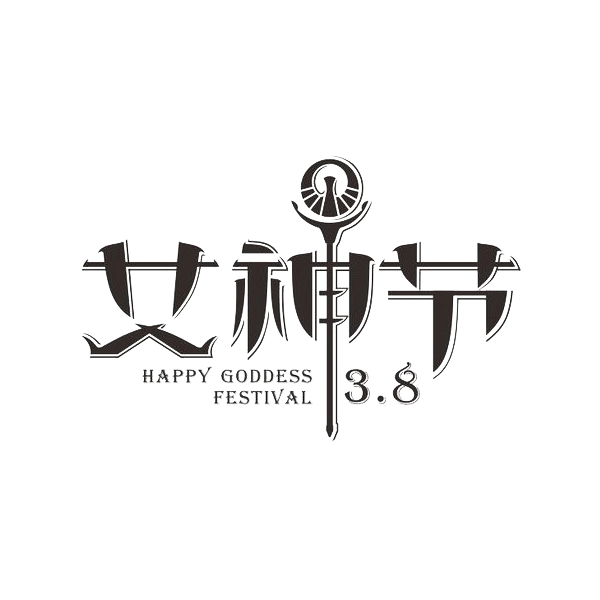 第三篇章
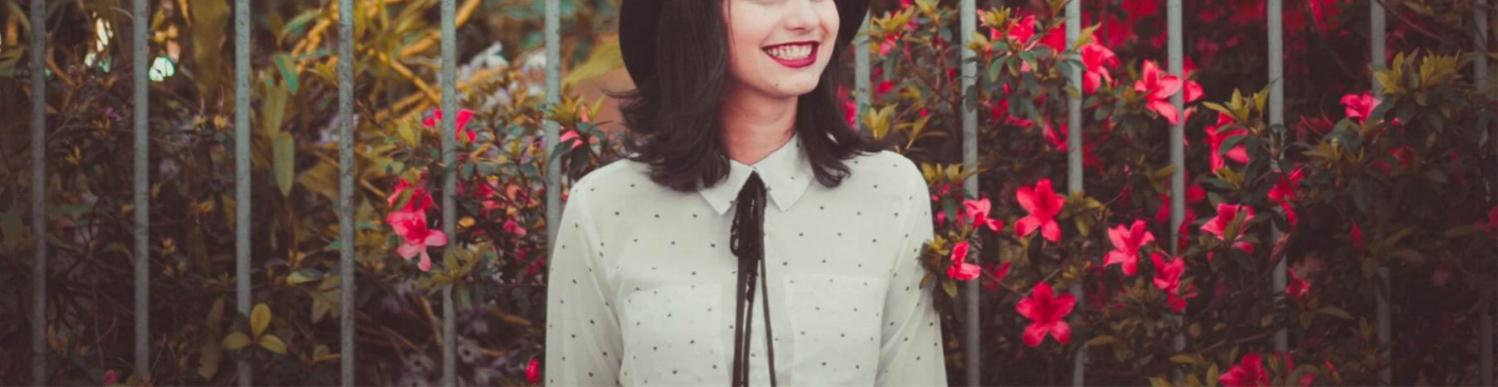 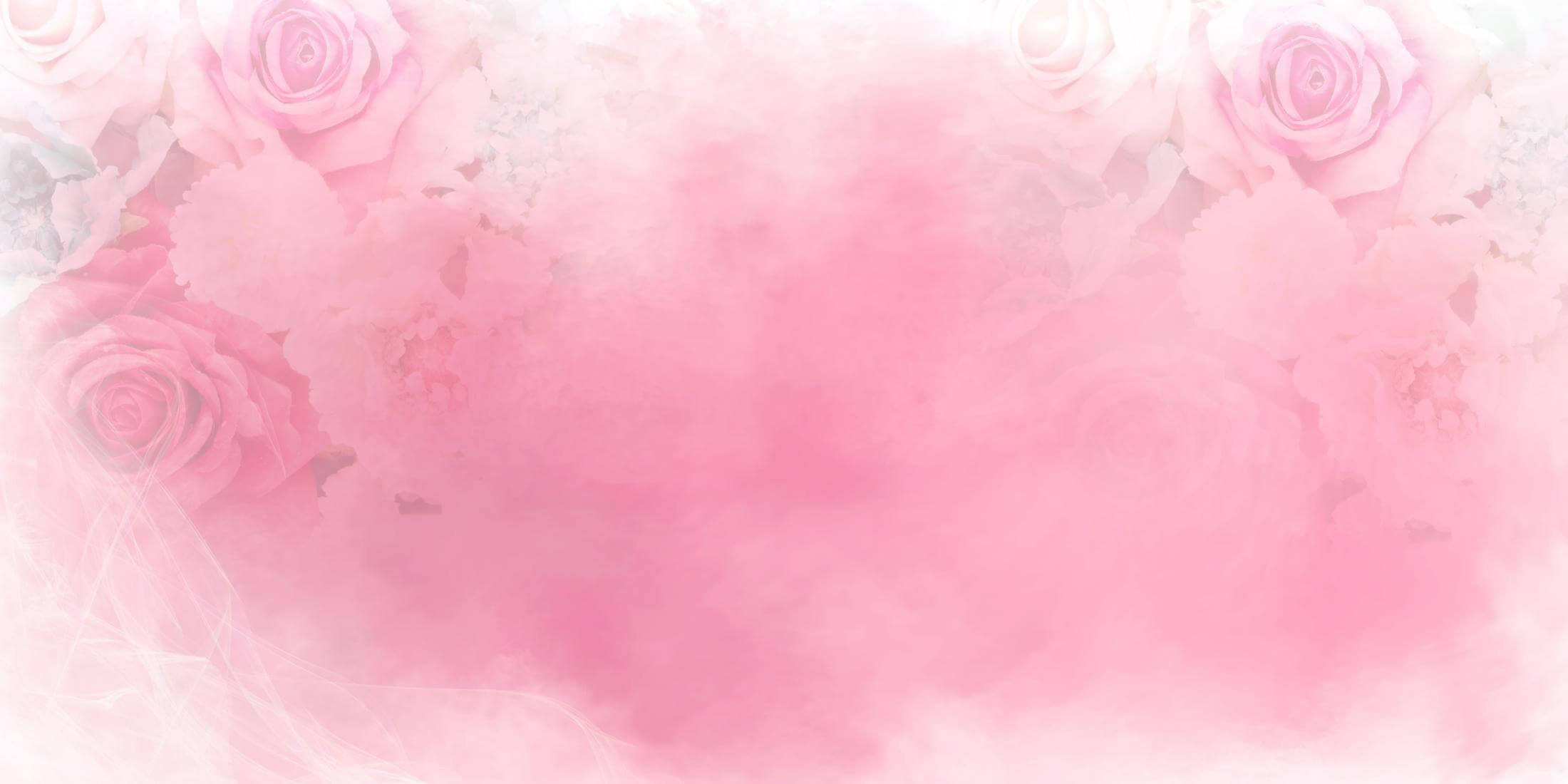 4
第四篇章 BEST WISHES
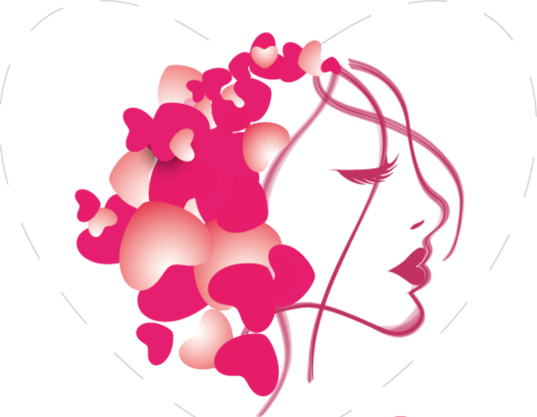 第四篇章
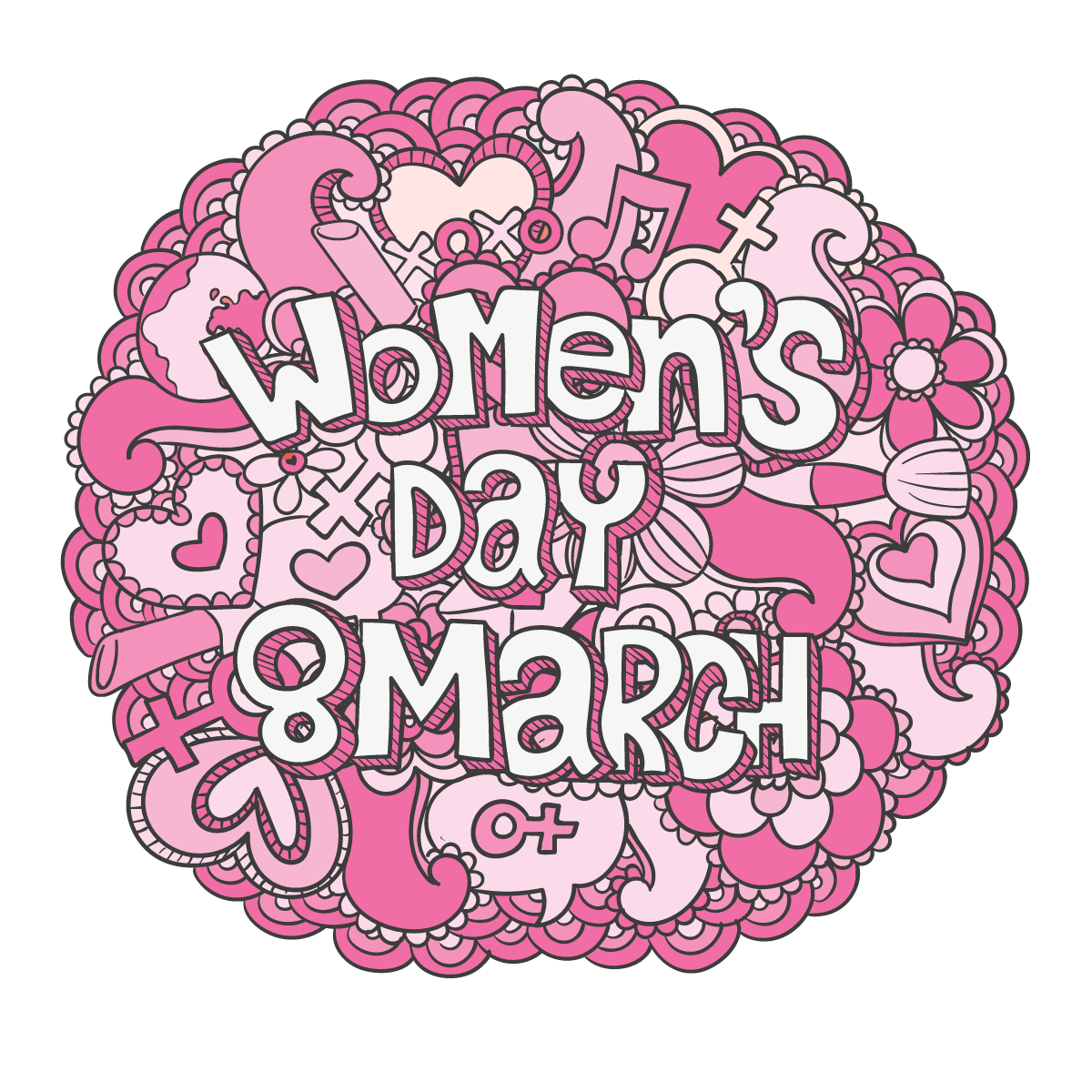 女人节快乐
点击此处添加文本信息，具体长短可根据实际需要填写，也可直接将文本复制于此，具体文字大小颜色均可调整。
标题文本预设
标题文本预设
标题文本预设
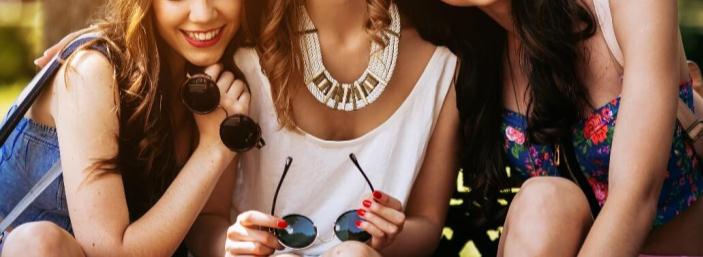 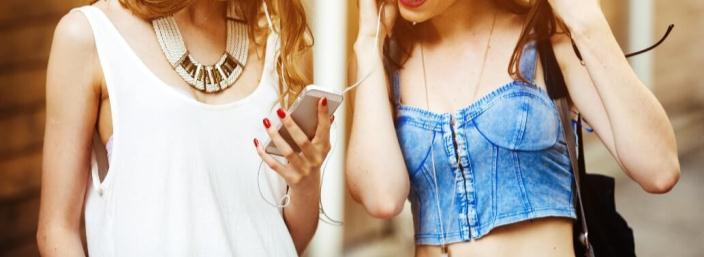 此部分内容作为文字排版占位显示（建议使用主题字体）
此部分内容作为文字排版占位显示（建议使用主题字体）
此部分内容作为文字排版占位显示（建议使用主题字体）
第四篇章
第四篇章
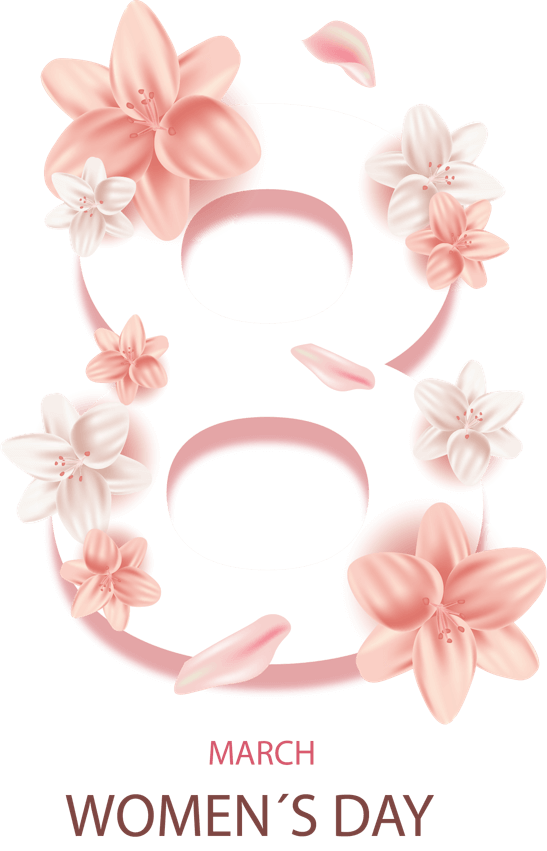 1
2
3
此处填写内容此处填写内容此处填写内容
此处填写内容此处填写内容此处填写内容
此处填写内容此处填写内容此处填写内容
标题文本预设
标题文本预设
标题文本预设
标题文本预设
此部分内容作为文字排版占位显示（建议使用主题字体）
此部分内容作为文字排版占位显示（建议使用主题字体）
此部分内容作为文字排版占位显示（建议使用主题字体）
此部分内容作为文字排版占位显示（建议使用主题字体）
第四篇章
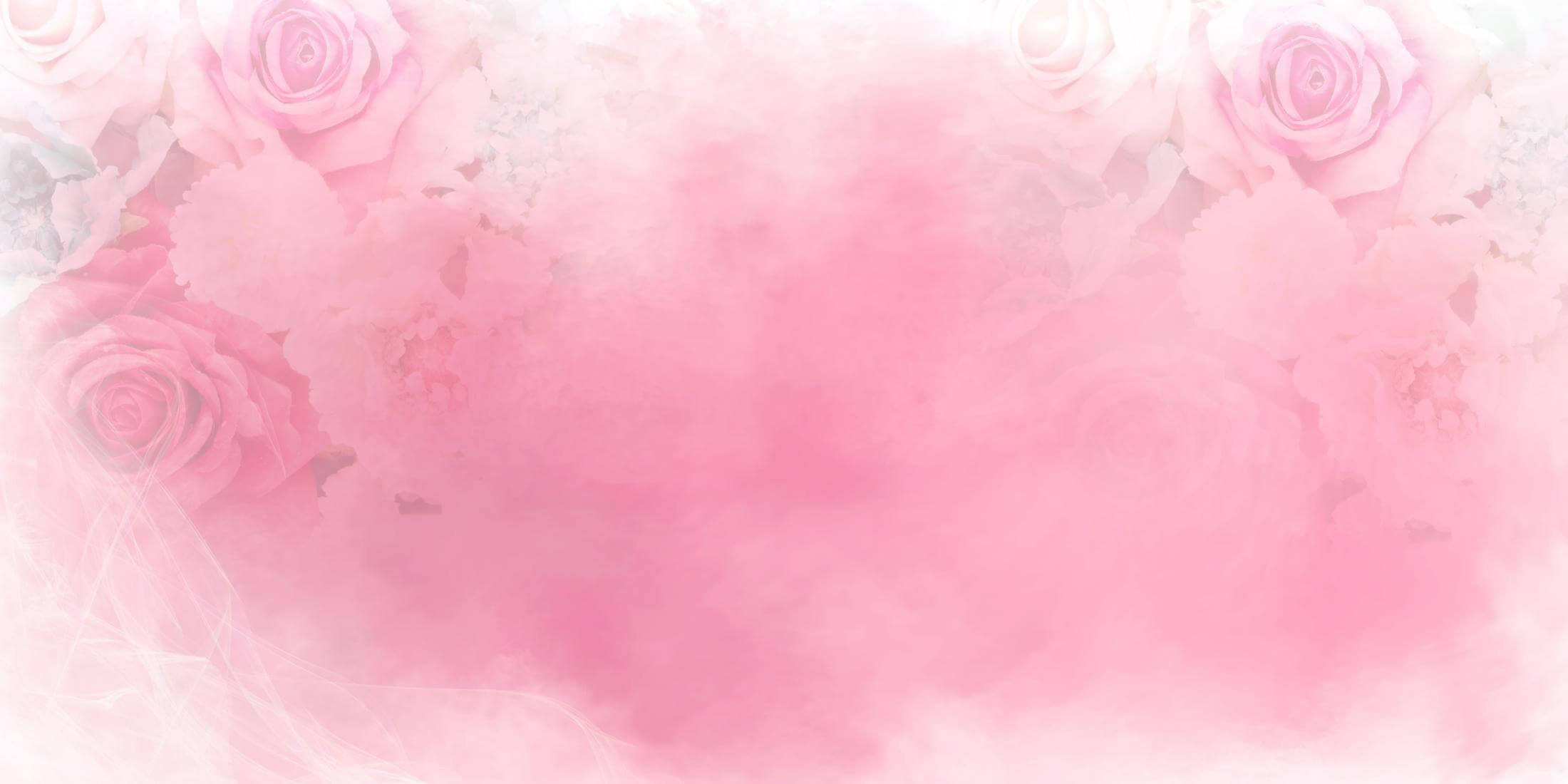 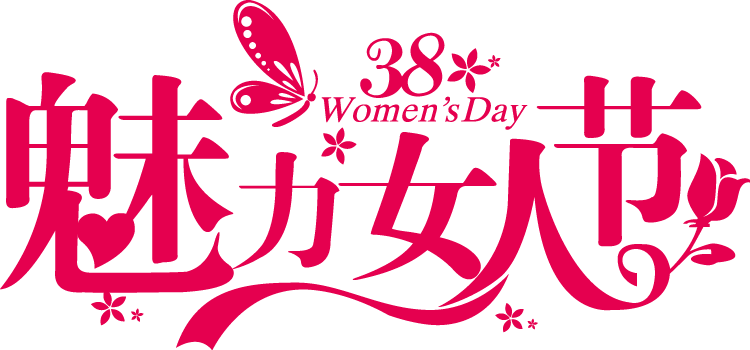 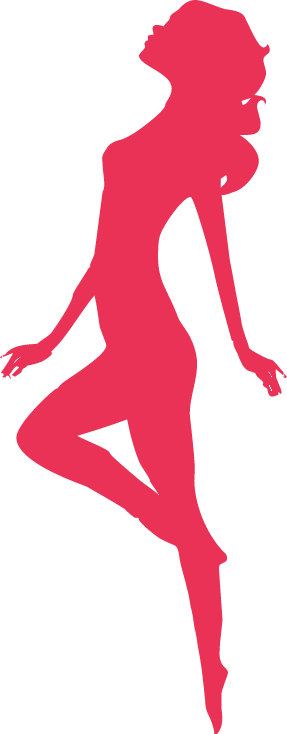 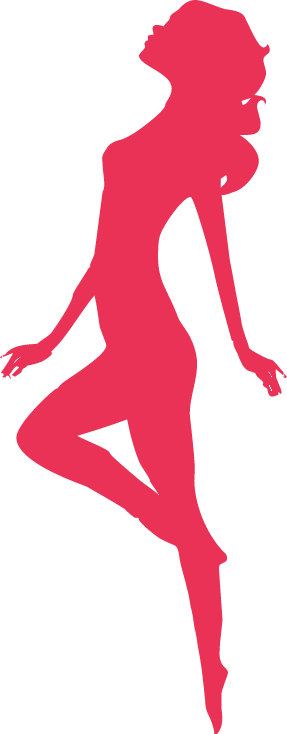 BEST WISHES FOR YOU
感    谢    观    看